Missionary Care
Almighty Father God, we adore You for Your faithfulness in enlarging the territory of our overseas' missionaries. You have given missionary Ting Yang the open door to teach Bible and theology at a seminary in Nepal, and to teach English at an institution. Ting Yang has also, in April, enrolled in the Kathmandu University at the capital of Nepal, and
1/3
Missionary Care
applied for student visa in May. We praise You for making a way for Ting Yang to successfully receive his visa. Through this university education platform, he will be able to equip himself as well as reach out to more Nepali intellectuals, leading them to the Lord. In the name of Jehovah Shalom,
2/3
Missionary Care
we bless Ting Yang with good health during the summer in Nepal. He would walk closely with the Lord Jesus and be Spirit-filled in his evangelism and disciple-making ministry. In the name of Christ, Amen.
3/3
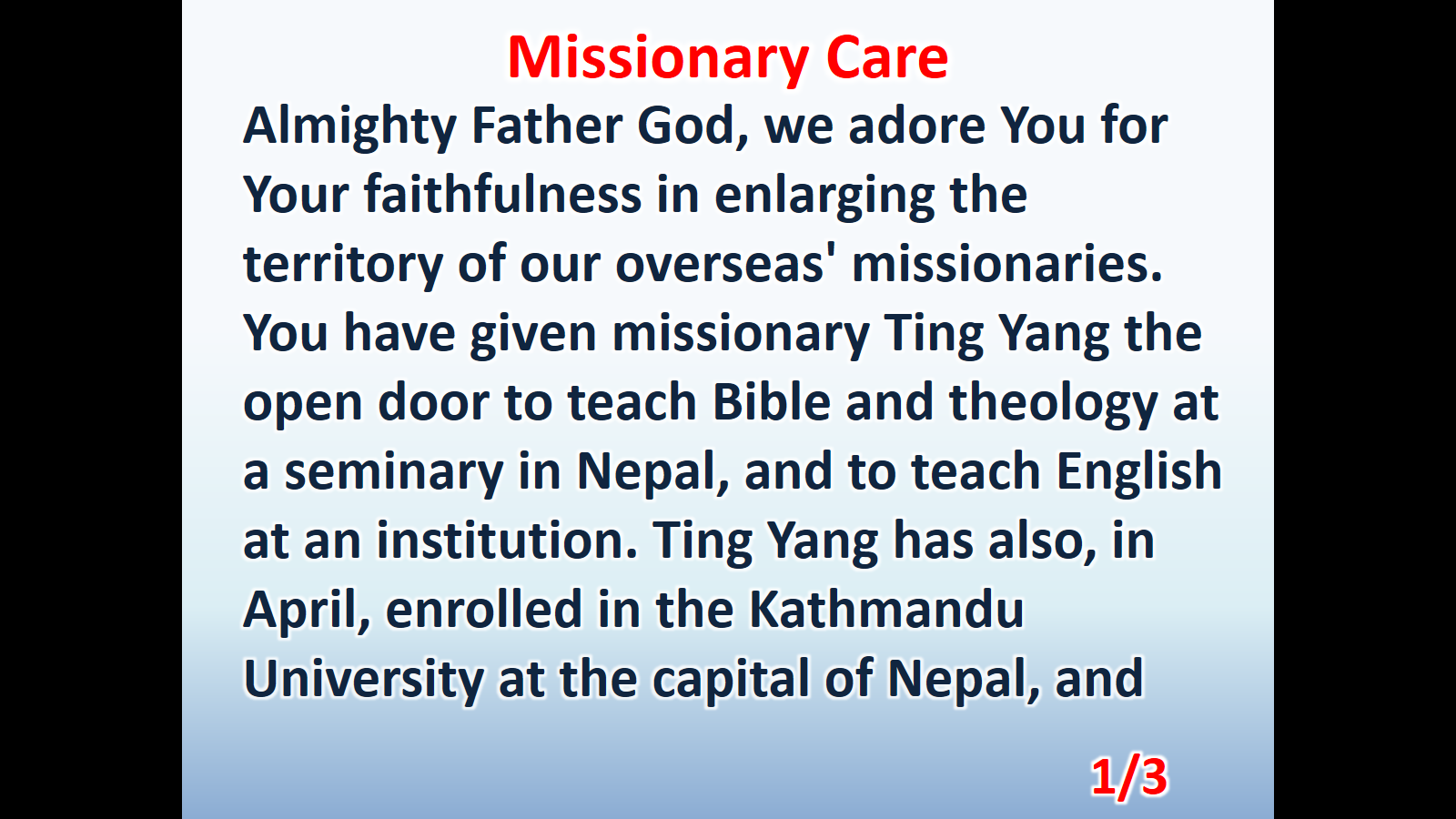 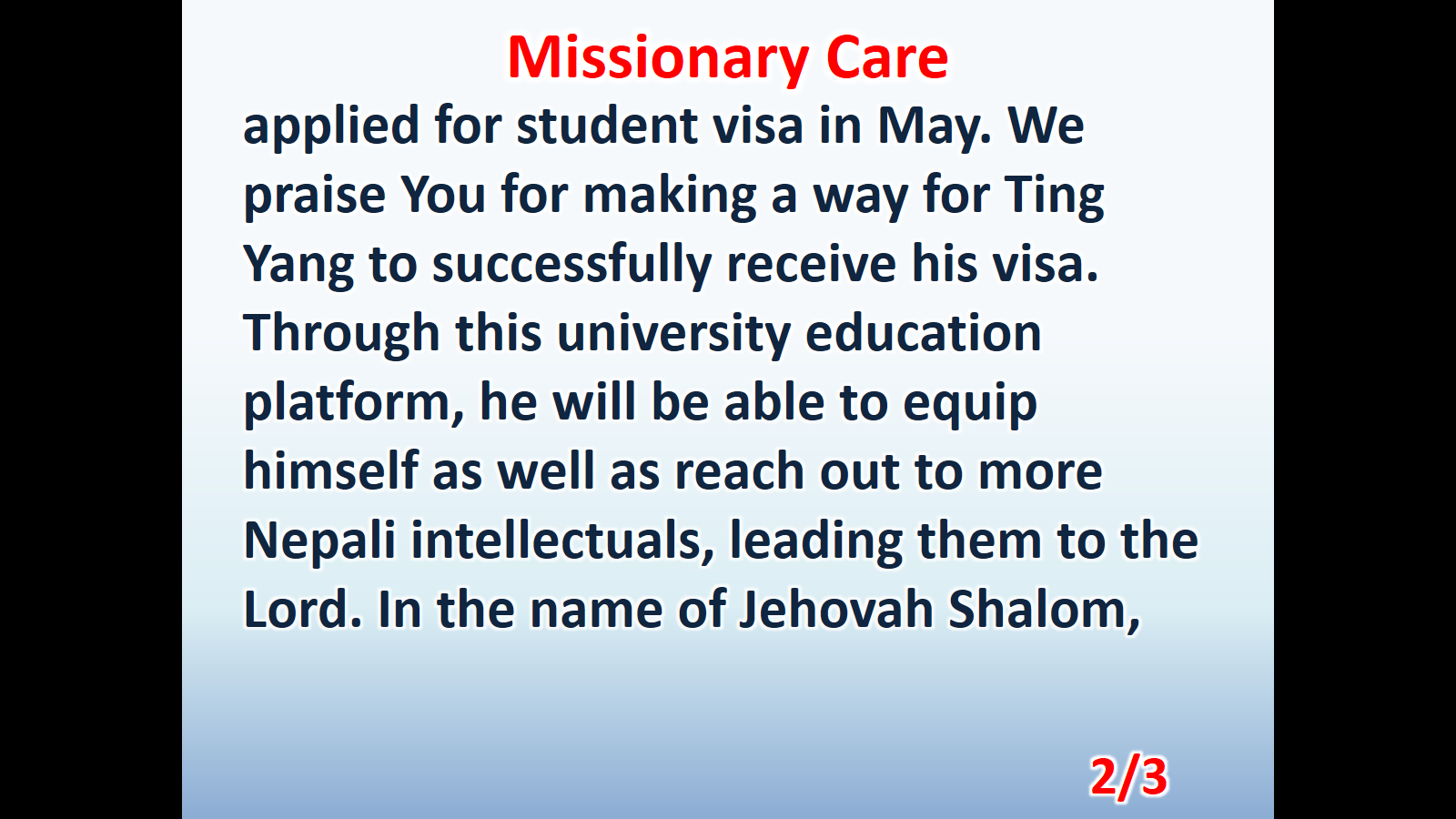 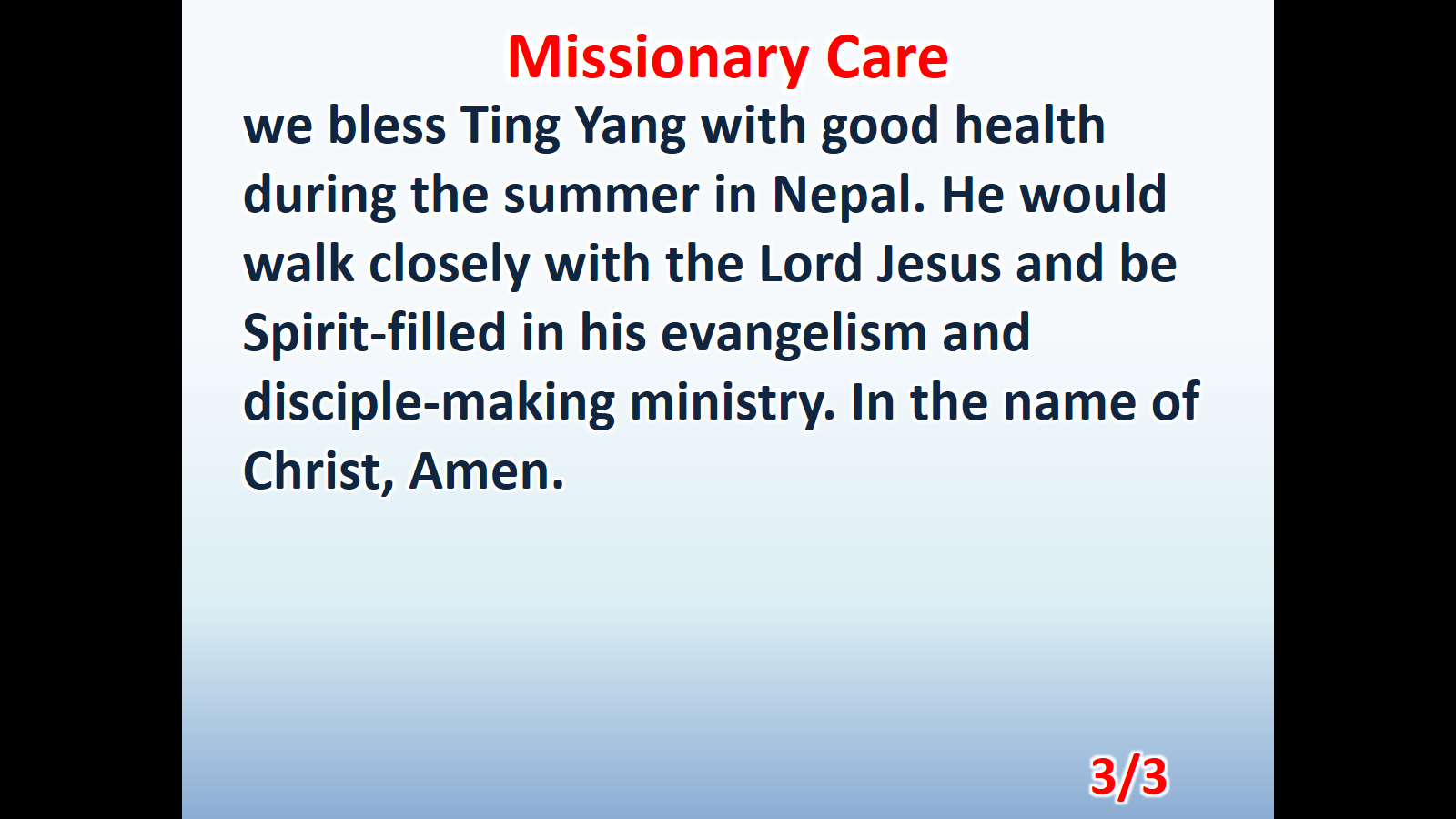